Welcome to the Math Center
FALL 2023
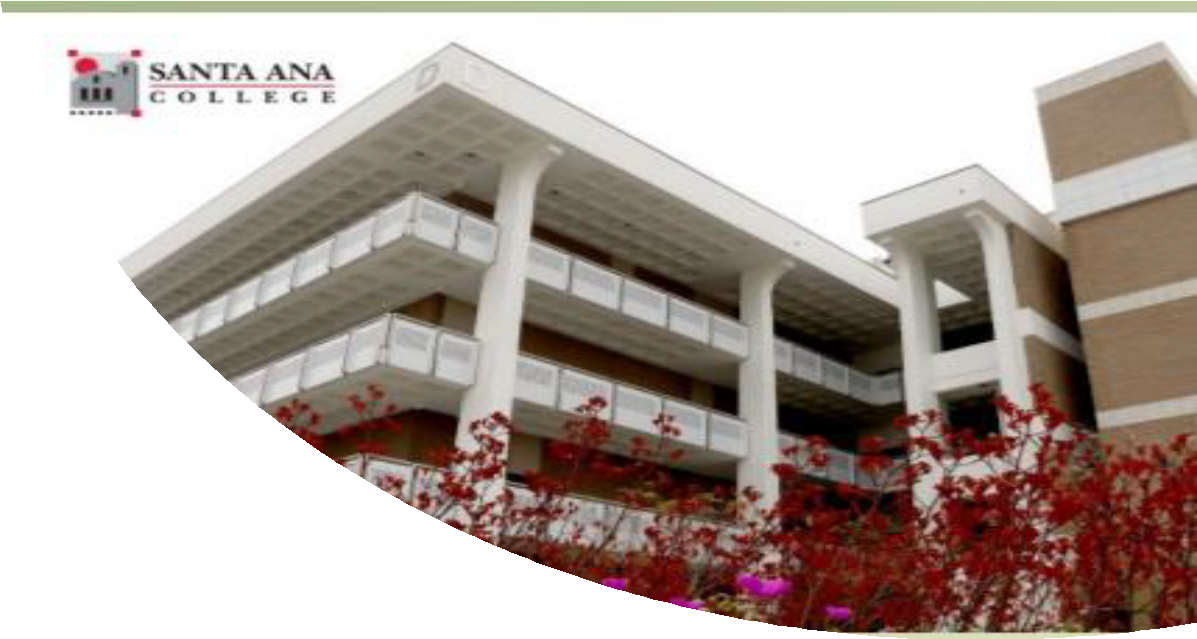 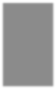 Access to In-person or
Online Tutoring by:
Registering to LRN 095 through Self-Service
Registration is required by all students who wish to use tutoring services
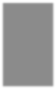 1. Log in to Self-Service with your Student Credentials.
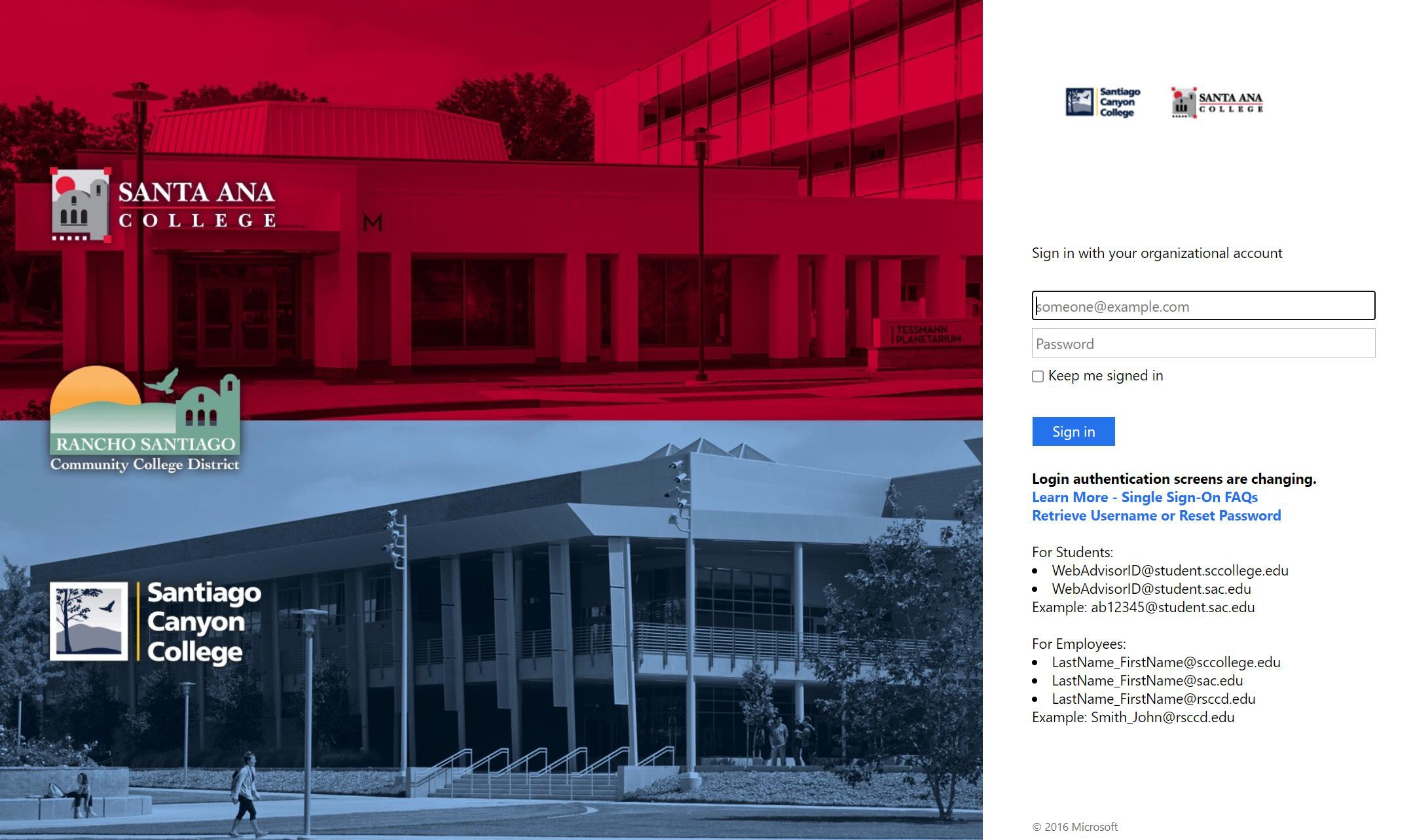 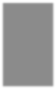 2. Under Home screen, click ‘Student Planning’
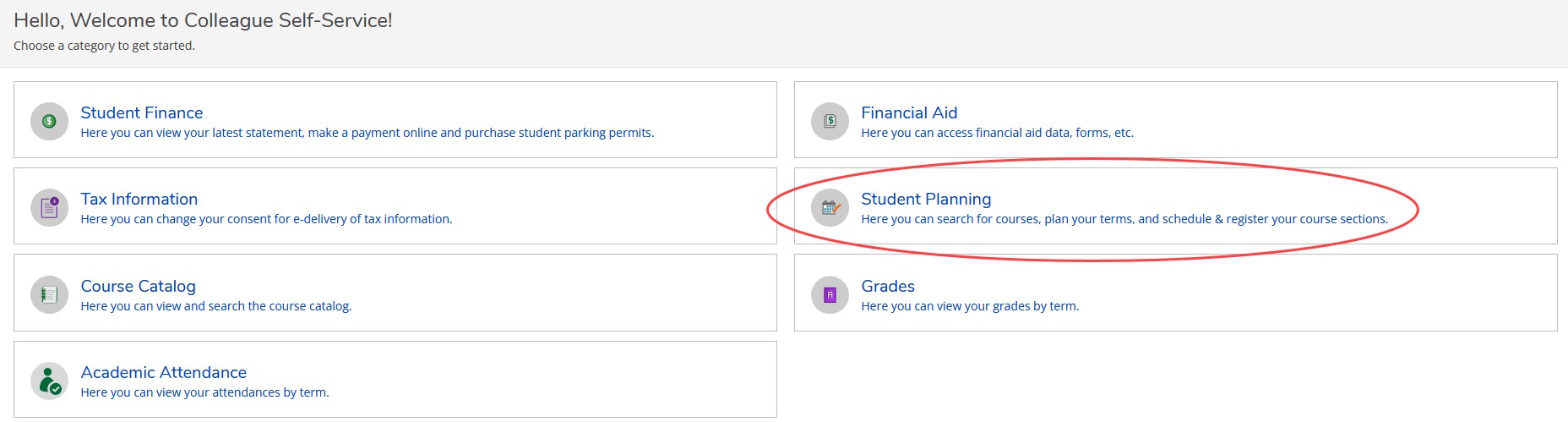 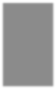 3. On the search bar, type in section number “33597”. Then click on ‘Magnifier’ symbol.
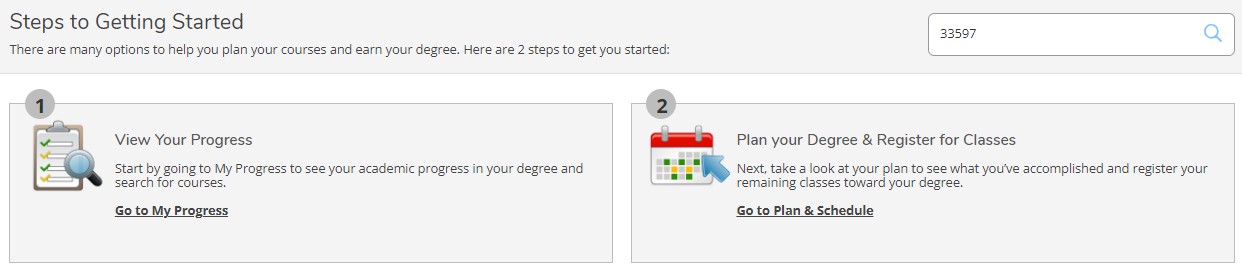 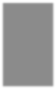 4. Click on ‘View Available Section for
LRN-95’.
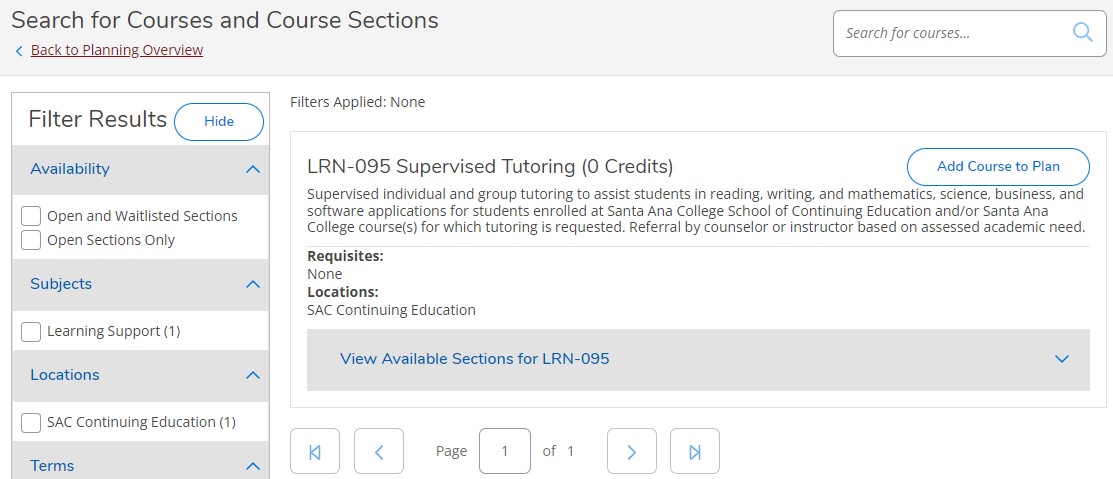 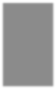 5. Click on ‘Add Section to Schedule’.
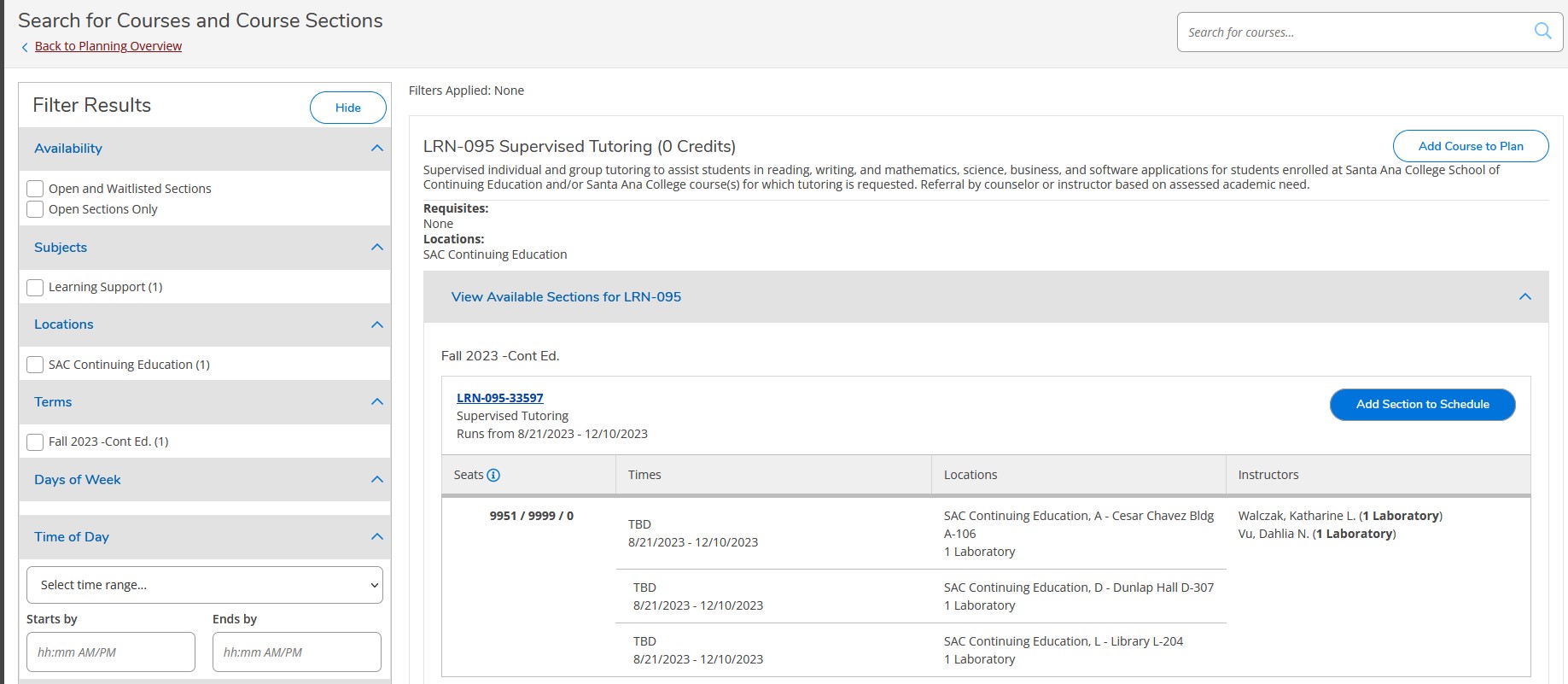 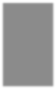 6. Verify information as shown below. Then,
click ‘Add Section’.
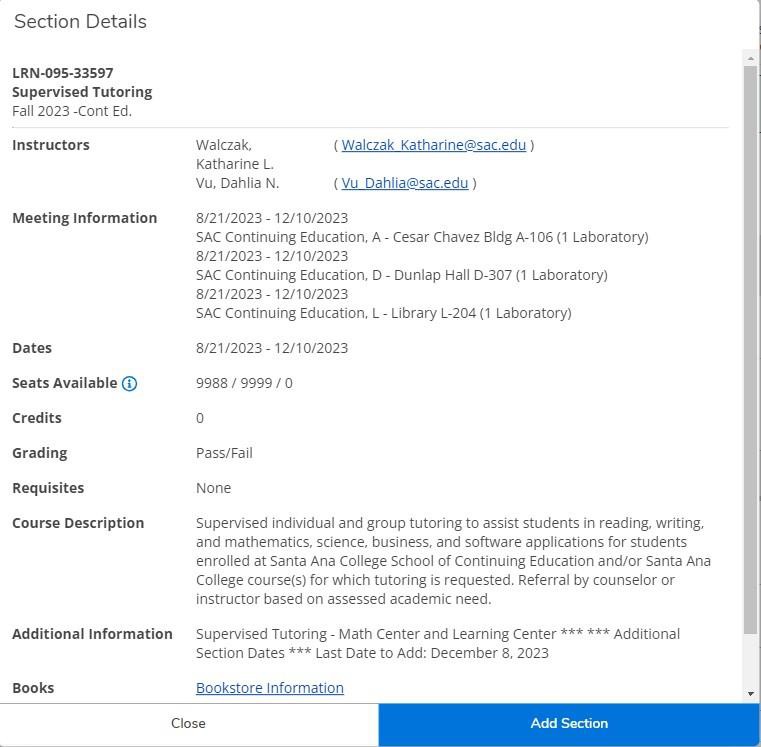 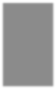 7. Click ‘Back to Plan & Schedule’.
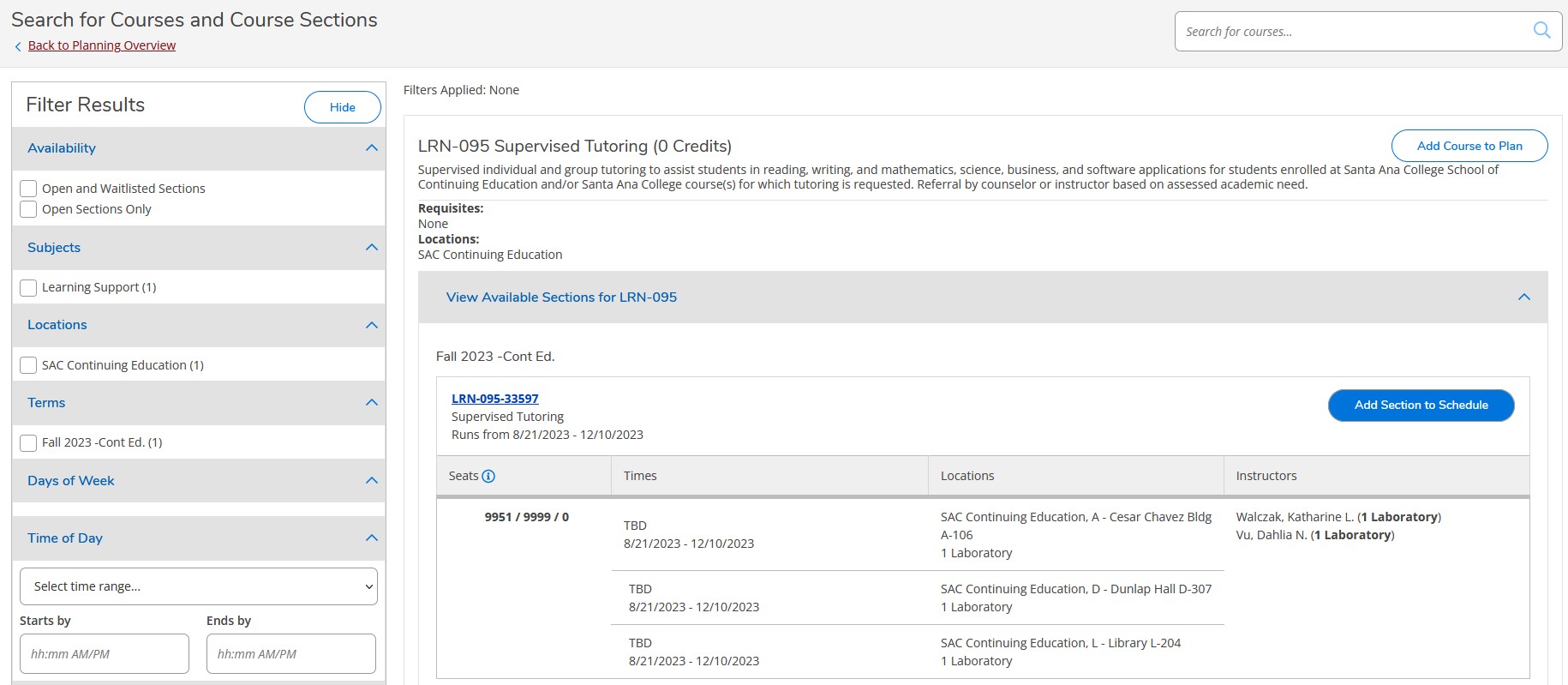 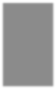 8. Click ‘Register Now’ or click ‘Register’
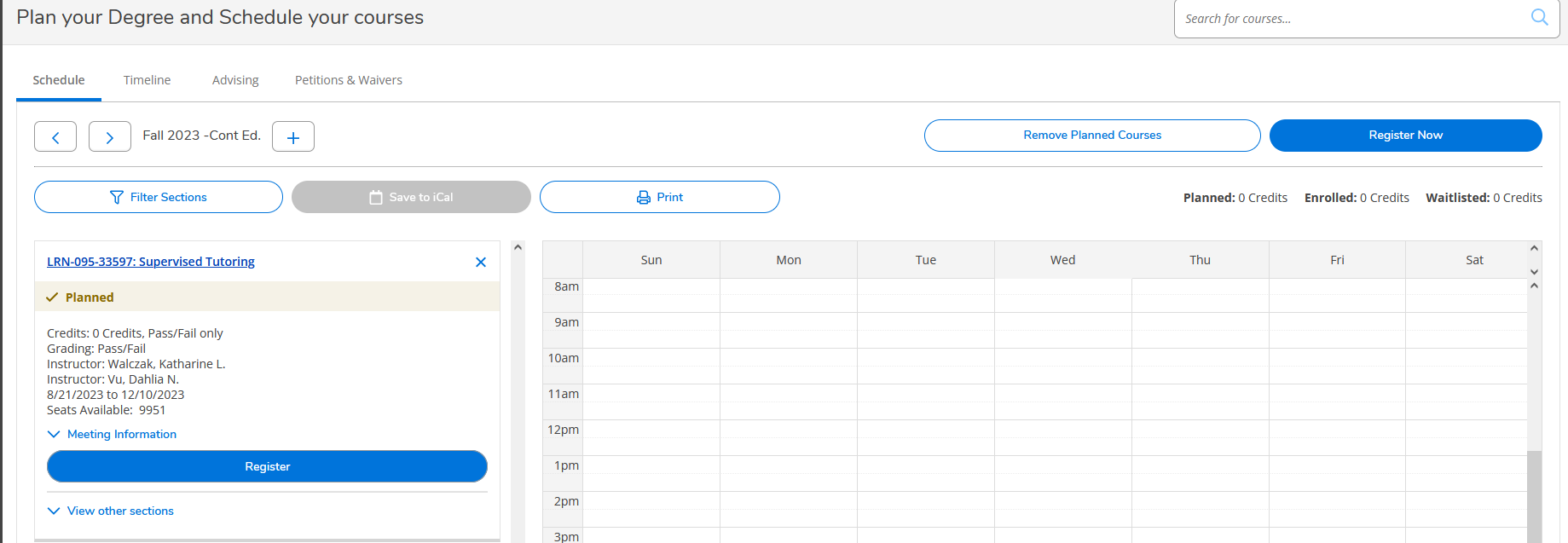 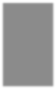 You are now successfully registered
for the Math Center
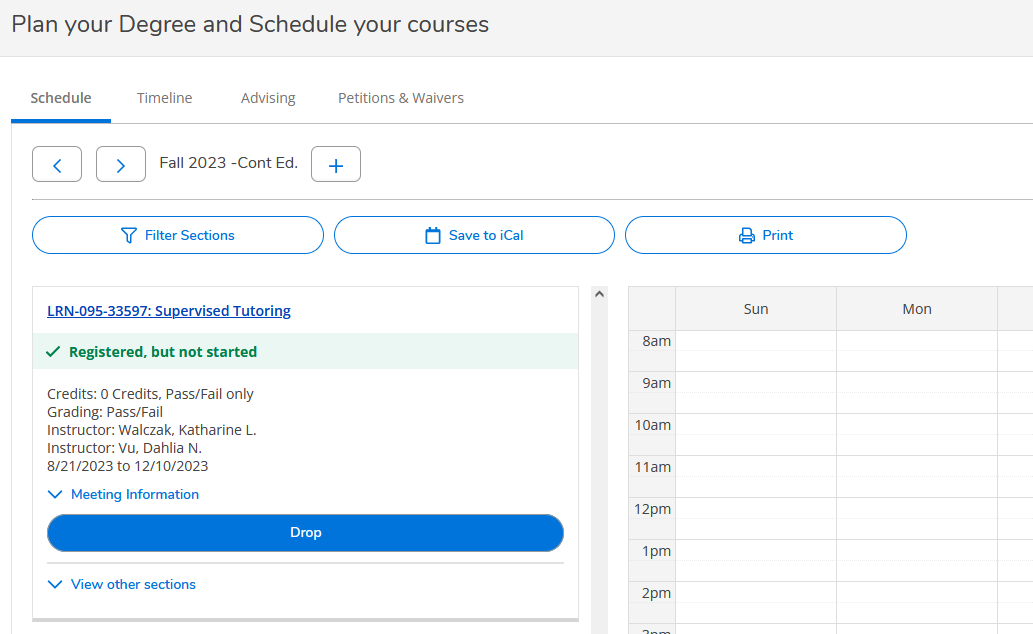